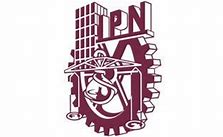 Visión
Ser referente de la educación superior tecnológica en México y el mundo por la excelencia de la formación que brinda, el conocimiento científico de vanguardia que genera, las soluciones innovadoras que aporta a los problemas nacionales, y sus contribuciones a la transformación del país, en un ambiente de inclusión,